Viðbragðsáætlanir
Starfsmannafundur 24.maí 2017
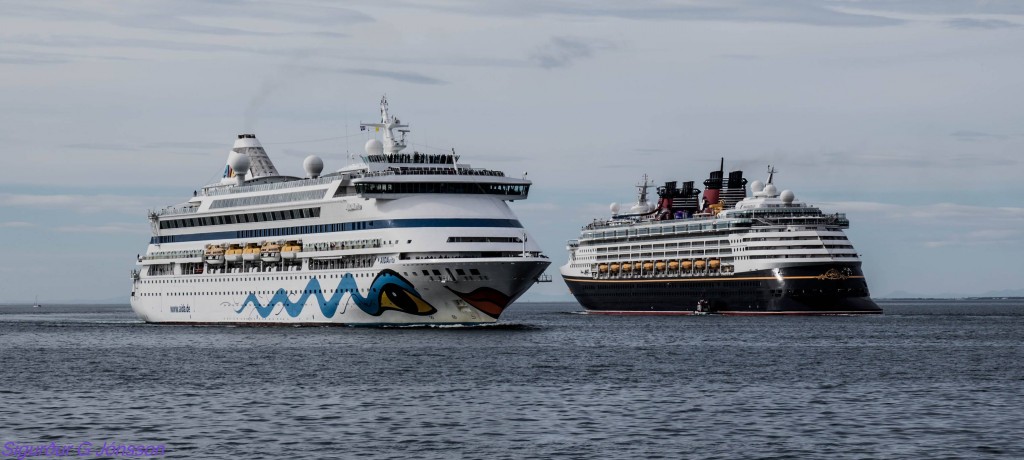 Hallur Árnason
[Speaker Notes: Forvarnir - aðalmálið]
Yfirlit
Viðbragðsáætlanir
Hafnarvernd.  Verndaráætlanir hafna og hafnaraðstaða
Viðbragðsáætlun vegna sjóslysa fyrir farþegaskip við hafnir höfuðborgarsvæðisins
Viðbragðsáætlun vegna bráðamengunar innan hafnarsvæða Faxaflóahafna
Viðbragðsáætlun sóttvarna fyrir hafnir og skip – Landáætlun
112 Bjargir
Aðgerðastjórn
Áætlun vegna hafnarverndar
Áhættumat, verndaráætlanir fyrir hafnir og hafnaraðstöður

Gögnin eru með takmarkað aðgengi (verndarfulltrúar)
Öryggishandbók aðgengileg
Verndaráætlanir eru í endurskoðun.
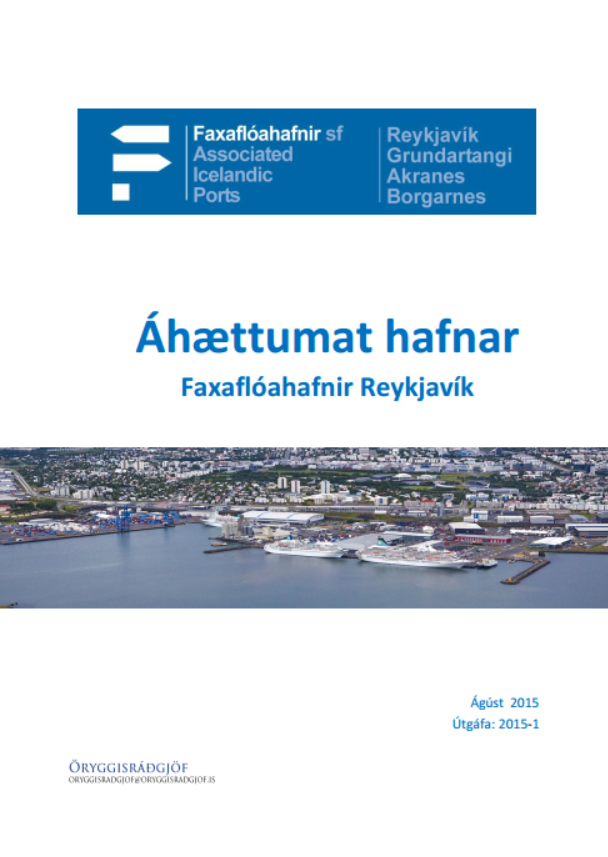 Áætlun vegna sjóslysa
Viðbragðsáætlun vegna sjóslysa fyrir farþegaskip við hafnir höfuðborgarsvæðisins

Aðgengileg á vefnum
Útgefin í maí 2016
Æfingar fyrirhugaðar
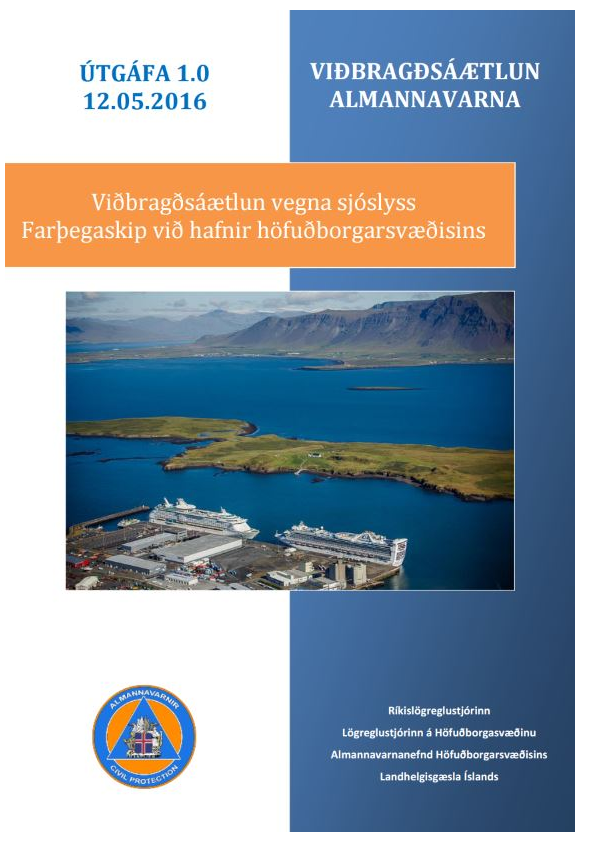 Áætlun vegna bráðamengunar
Viðbragðsáætlun vegna bráðamengunar innan hafnarsvæða Faxaflóahafna

Aðgengileg á vefnum
Útgefin í mars 2016
Uppfærð árlega
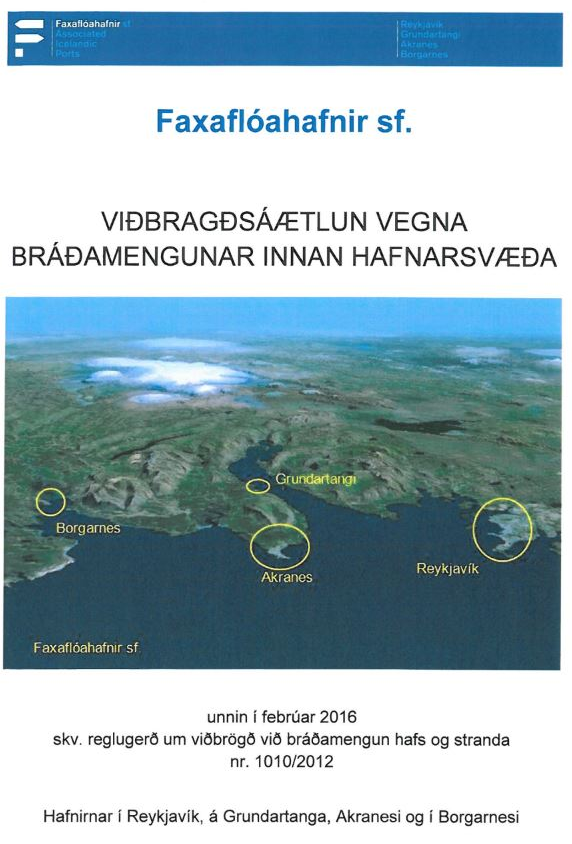 Áætlun vegna sóttvarna
Viðbragðsáætlun sóttvarna fyrir hafnir og skip – Landáætlun

Aðgengileg á vefnum
Útgefin í janúar 2017
Verður uppfærð árlega
Æfing fyrirhuguð í haust
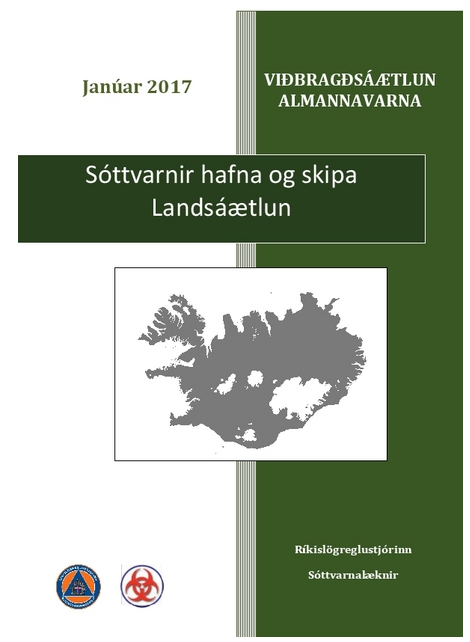 112 samvinna
112 Bjargir (á vef)
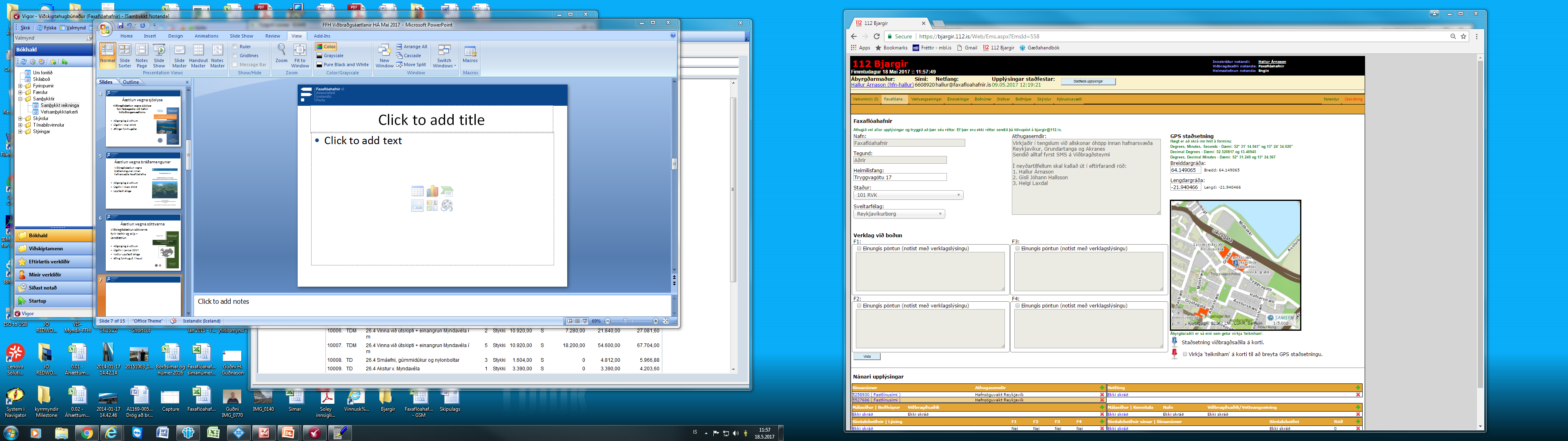 112 Bjargir (á vef)
Viðhald gagna til Neyðarlínu
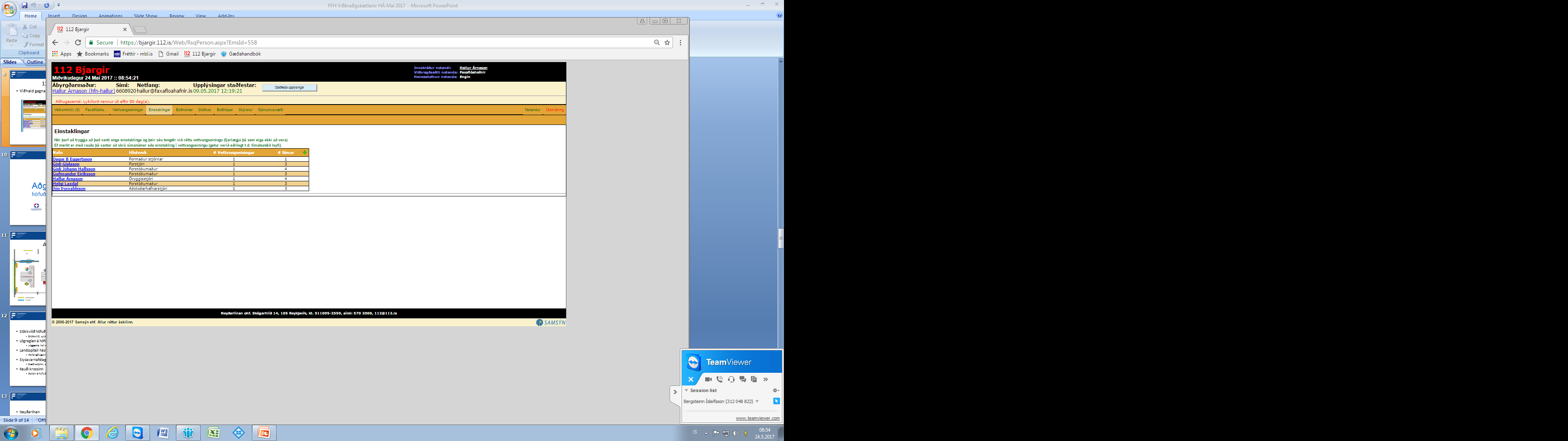 Aðgerðastjórn höfuðborgarsvæðisins
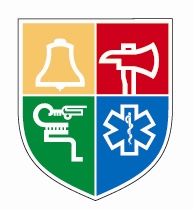 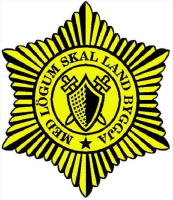 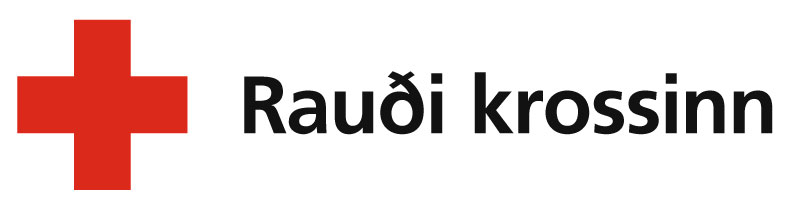 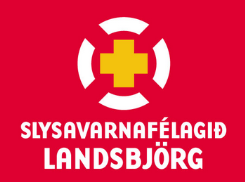 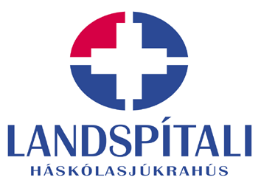 Aðgerðarými
Aðilar
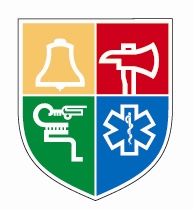 Slökkvilið höfuðborgarsvæðisins
Slökkvilið, sjúkraflutningar, sveitarfélögin
Lögreglan á höfuðborgarsvæðinu
Löggæsla, leit og björgun, almannavarnaástand
Landsspítali háskólasjúkrahús
Heilbrigðisgeirinn, áfallahjálp
Slysavarnafélagið Landsbjörg
Svæðisstjórn, svæði 1
Rauði krossinn
Deildir á höfuðborgarsvæðinu
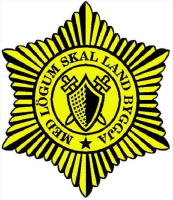 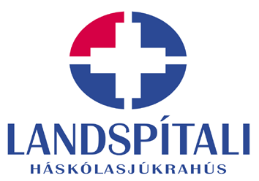 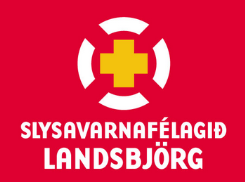 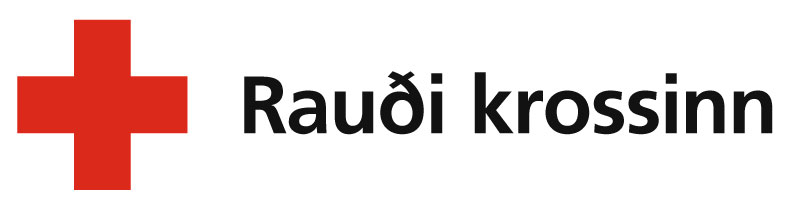 Aðrir aðilar
Neyðarlínan
Fjarskiptamiðstöðin
Landhelgisgæslan
Sveitarfélögin
Isavia
Faxaflóahafnir
Einkaaðilar, samfélagið o.s.f.
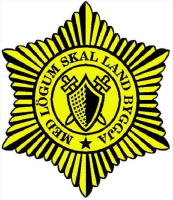 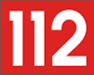 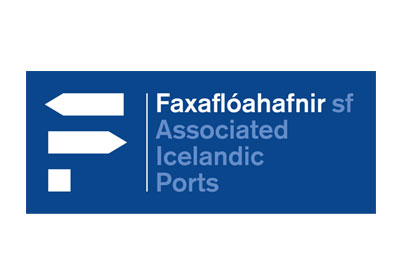 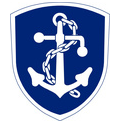 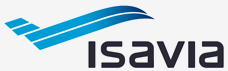 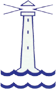 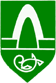 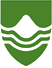 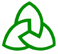 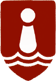 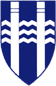 Takk fyrir
Hallur Árnason